LIKVIDITA
DEFINICE
U likvidity určité složky majetku jde o vyjádření vlastnosti dané složky majetku rychle a bez velké ztráty hodnoty se přeměnit na peněžní hotovost. 

Tato vlastnost bývá v některé literatuře označována jako likvidnost. 

Likvidita podniku je o vyjádření schopnosti podniku uhradit včas své platební závazky. Zdůrazňuje se tak schopnost označovaná jako okamžitá solventnost. 

Jde o relativně úzké vymezení likvidity k určitému dni, okamžiku. Při širším vymezení se posuzování likvidity neomezuje na stav k určitému okamžiku, ale orientuje se na vývoj v čase.
Nedostatek likvidity
Literatura zdůrazňuje, že nedostatek likvidity vede k tomu, že podnik není schopen využít ziskových příležitostí, které se při podnikání objeví, 

nebo není schopen hradit své běžné závazky, což může vyústit v platební neschopnost a vést k bankrotu. 

Existuje tedy přímá závislost mezi pojmy solventnost a likvidita, nicméně není možné je ve své podstatě zaměňovat. Vzájemná závislost těchto pojmů je pak nejjednodušším způsobem vysvětlitelná na větě, že PODMÍNKOU SOLVENTNOSTI JE LIKVIDITA. 

SOLVENTNOST?? 

Likvidita je tedy důležitá z hlediska finanční rovnováhy firmy,
LIKVIDITA
Obecně lze říci, že ukazatele likvidity mají obecný tvar podílu toho, čím možno platit k tomu, co je nutno platit. Z hlediska úrovně platební schopnosti podniku 
lze rozlišit tři základní poměrové ukazatele likvidity. 
OKAMŽITÁ 
POHOTOVÁ 
BĚŽNÁ
OKAMŽITÁ LIKVIDITA 
Hlediska interpretace tohoto ukazatele je vhodné, aby se vypočítané hodnoty pohybovaly v intervalu 0,2 až 1.
L1 = KRÁTKODOBÝ FINANČNÍ MAJETEK / KRÁTKODOBÉ DLUHY
KRÁTKODOBÝ FINANČNÍ MAJETEK 
PENÍZE, 
ÚČTY U BANK, 
KRÁTKODOBÉ CENNÉ PAPÍRY
         : 
KRÁTKODOBÉ DLUHY
KRÁTKODOVÉ ZÁVAZKY
KRÁTKODOBÉ BÚ
KRÁTKODOBÉ FINANČNÍ VÝPOMOCI


U VELKÝCH FIREM SE VE VĚTŠINĚ PŘÍPADŮ NEPOČÍTÁ, 
PŘELÉVÁNÍ FINANCÍ ZKRESLUJE TENTO UKAZATEL 
(cash pooling)
POHOTOVÁ Á LIKVIDITA 
Hlediska interpretace tohoto ukazatele je vhodné, hodnoty do 1,5
L1 = (KRÁTKODOBÝ FINANČNÍ MAJETEK + KRÁTKODOBÉ POHLEDÁVKY)
 / KRÁTKODOBÉ DLUHY
KRÁTKODOBÝ FINANČNÍ MAJETEK 
PENÍZE, 
ÚČTY U BANK, 
KRÁTKODOBÉ CENNÉ PAPÍRY
+ KRÁTKODOBÉ POHLEDÁVKY 
                  : 
KRÁTKODOBÉ DLUHY
KRÁTKODOVÉ ZÁVAZKY
KRÁTKODOBÉ BÚ
KRÁTKODOBÉ FINANČNÍ VÝPOMOCI
Vyhodnocení pohotové likvidity
Z doporučených hodnot pro tento ukazatel vyplývá, že pokud by byl poměr 1 : 1, podnik by byl schopen se vyrovnat se svými závazky, aniž by musel prodat své zásoby, což by mohlo znamenat narušení kontinuity výroby. 
Vyšší hodnota ukazatele bude příznivější pro věřitele, nebude však příznivá z hlediska akcionářů a vedení podniku. 
Značný objem oběžných aktiv vázaný ve formě pohotových prostředků přináší jen malý nebo žádný úrok. 
Nadměrná výše oběžných aktiv vede k neproduktivnímu využívání do podniku vložených prostředků a tak nepříznivě ovlivňuje celkovou výnosnost vložených prostředků. Z tohoto pohledu je za horní hranici považována hodnota 1,5.
BĚŽNÁ LIKVIDITA 
Hlediska interpretace tohoto ukazatele je vhodné, aby se vypočítané hodnoty pohybovaly v intervalu 1,5 – 2 (NĚKDY 2,5).
L1 = OBĚŽNÁ AKTIVA/ KRÁTKODOBÉ DLUHY
OBĚŽNÁ AKTIVA
         : 
KRÁTKODOBÉ DLUHY
KRÁTKODOVÉ ZÁVAZKY
KRÁTKODOBÉ BÚ
KRÁTKODOBÉ FINANČNÍ VÝPOMOCI


NEBERE V ÚVAHU SKLADBU OBĚŽIVA Z HLEDISKA LIKVIDITY
ČISTÝ PRACOVNÍ KAPITÁL NET WORKING CAPITAL
Čistý pracovní kapitál však můžeme také chápat jako část prostředků, které by podniku dovolily v omezeném rozsahu pokračovat v jeho činnosti, pokud by byl nucen splatit převážnou část nebo všechny své krátkodobé závazky – jde tedy o 
rozdíl mezi oběžnými aktivy a krátkodobými dluhy. finanční polštář pro případ nouze. 
NWC = OBĚŽNÁ AKTIVA – KRÁTKODOBÉ DLUHY
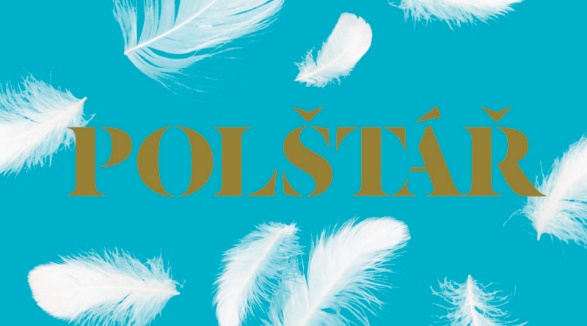 FINANČNÍ
VELIKOST JE ZÁVISLÁ NA OBORU PODNIKÁNÍ
PRACOVNÍ KAPITÁL
Pracovní kapitál je část oběžných aktiv, která je financována dlouhodobými finančními zdroji a podnik s ní může volně disponovat při realizaci svých záměrů 

Pracovní kapitál je rovněž měřítkem likvidity a má úzkou návaznost na ukazatel běžné likvidity, který nepřímo vyjadřuje velikost pracovního kapitálu.